LAS LORAS GEOPARKCULTURAL HERITAGE
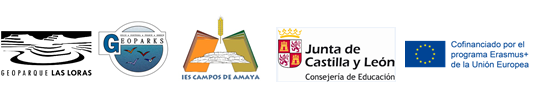 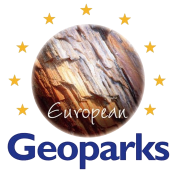 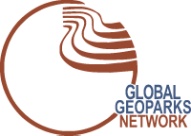 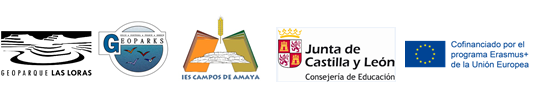 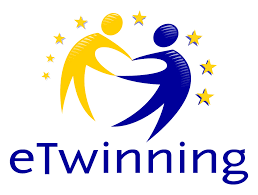 [Speaker Notes: Today we are going to make a presentation about the culture in Las Loras. Before starting, we would like to say that we are all really happy because now we can actually say “Las Loras” geopark. It was only last May that our territory, Las Loras, was declared a geopark, which was really good news for us.]
LAS LORAS GEOPARK
[Speaker Notes: We are going to divide the presentation in different parts: the origin of the geopark, its population, we will tell you a little bit of history related to art in this territory, we will tell you a story about Las Loras and we will also show you what you can do in our geopark. We will talk about tourism, food, music and traditions.]
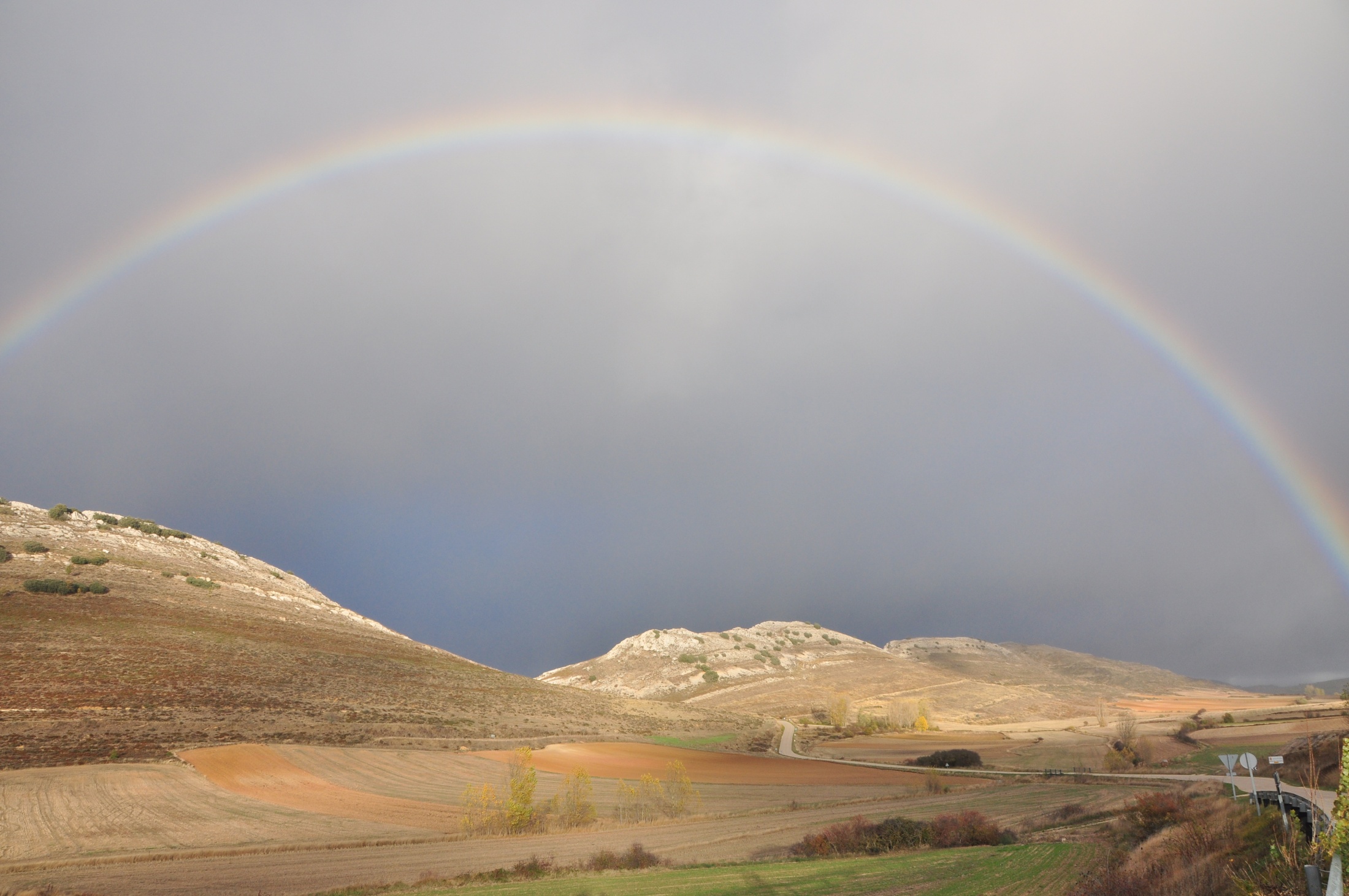 The origin of 
LAS LORAS GEOPARK
[Speaker Notes: Hello! I am Arturo and I am going to talk to you about the origin of Las Loras Geopark]
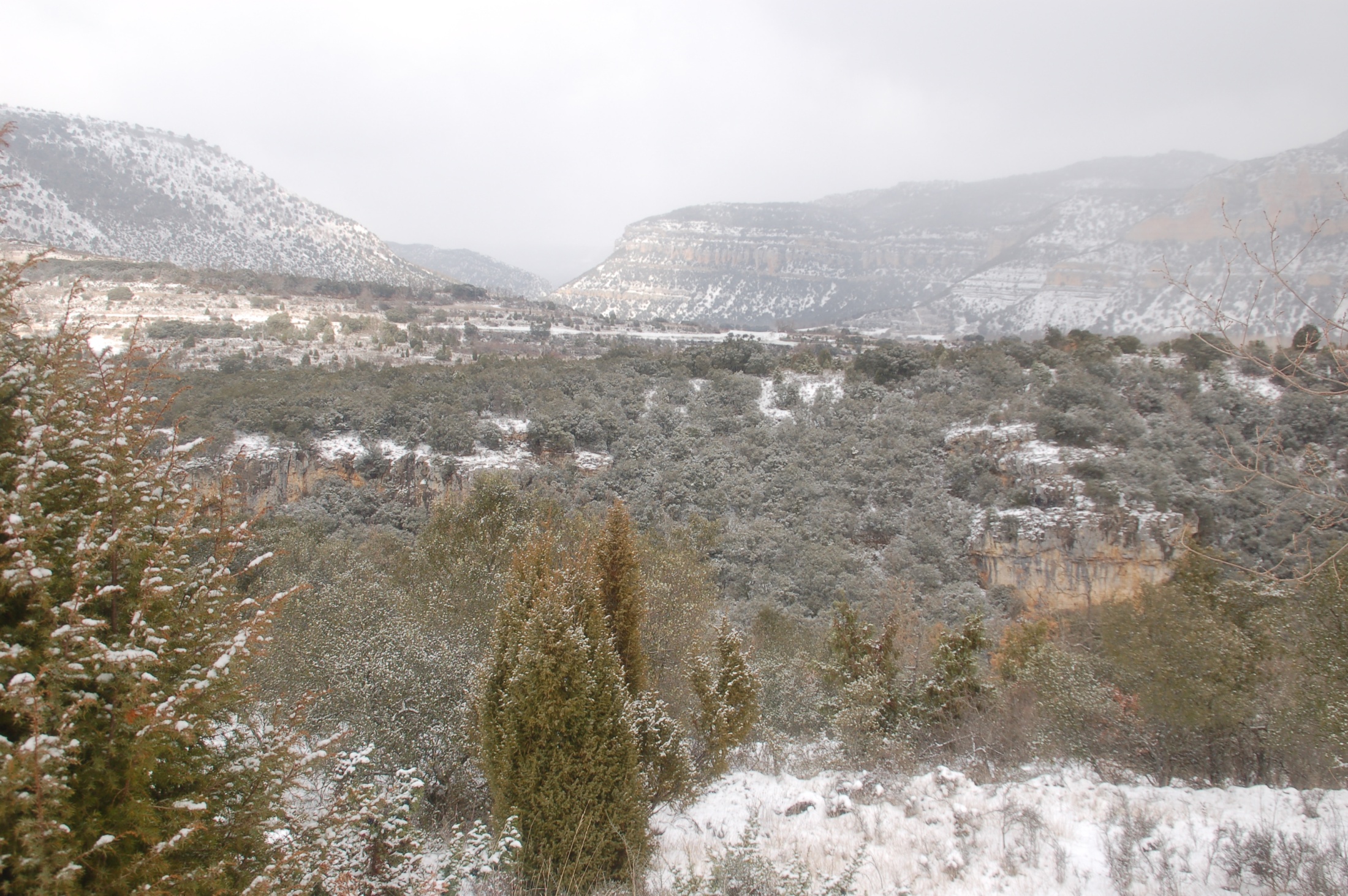 How did this project start?
It started thanks to two asociations and a local council of 3 municipalities
Supported by the Local Action Group Romanesque Country
This is a special project
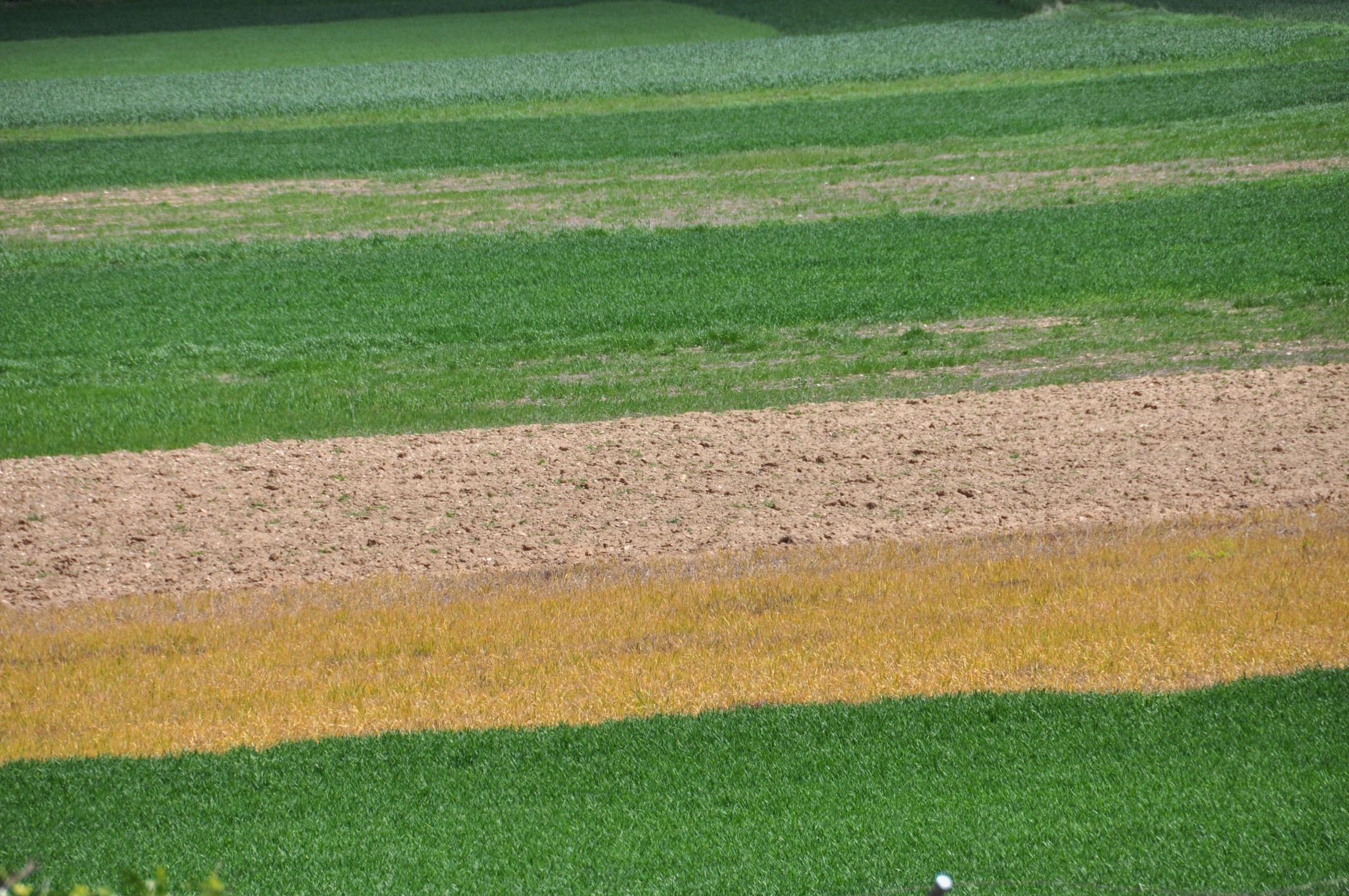 The inhabitants of the villages
UNESCO
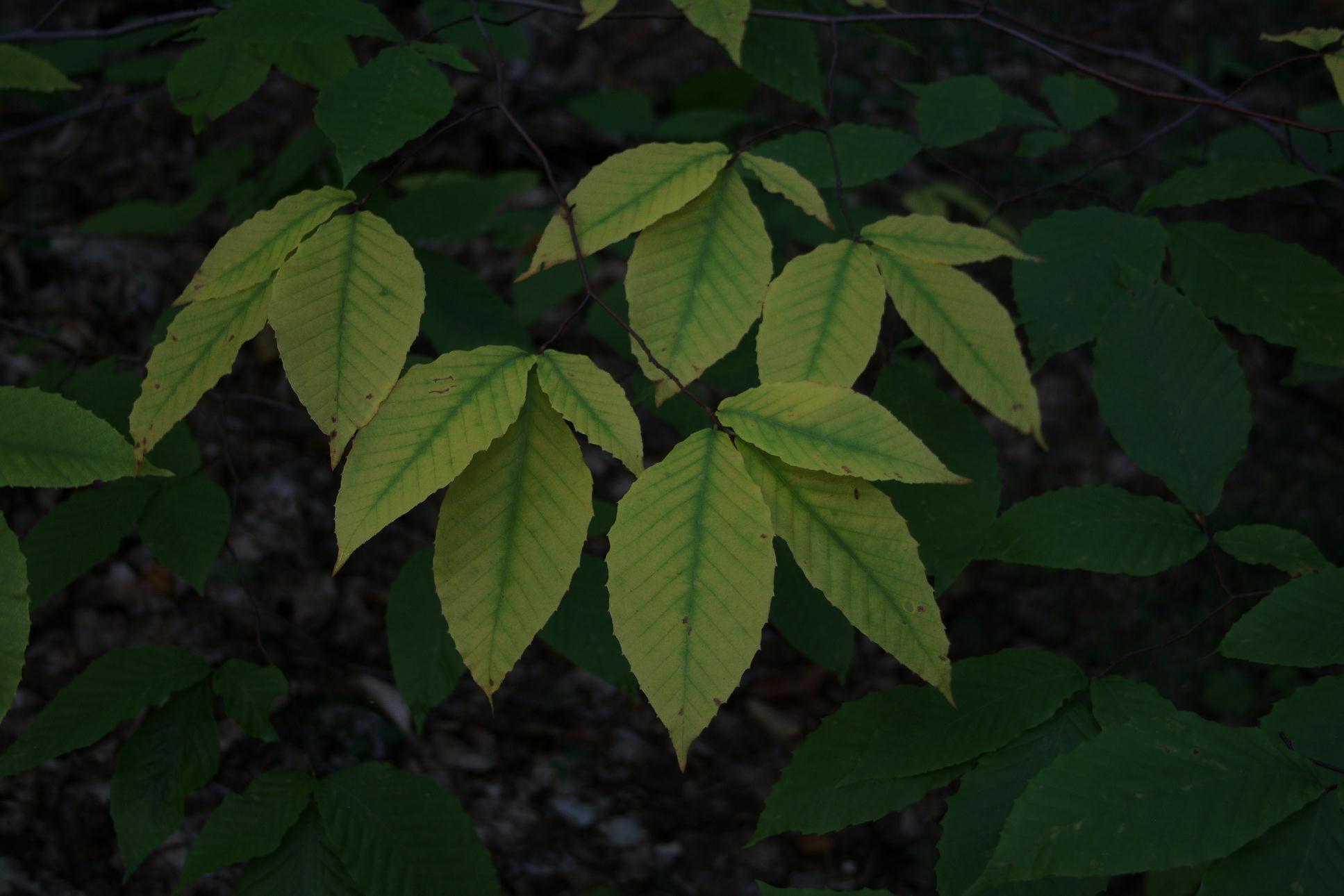 The main aim:
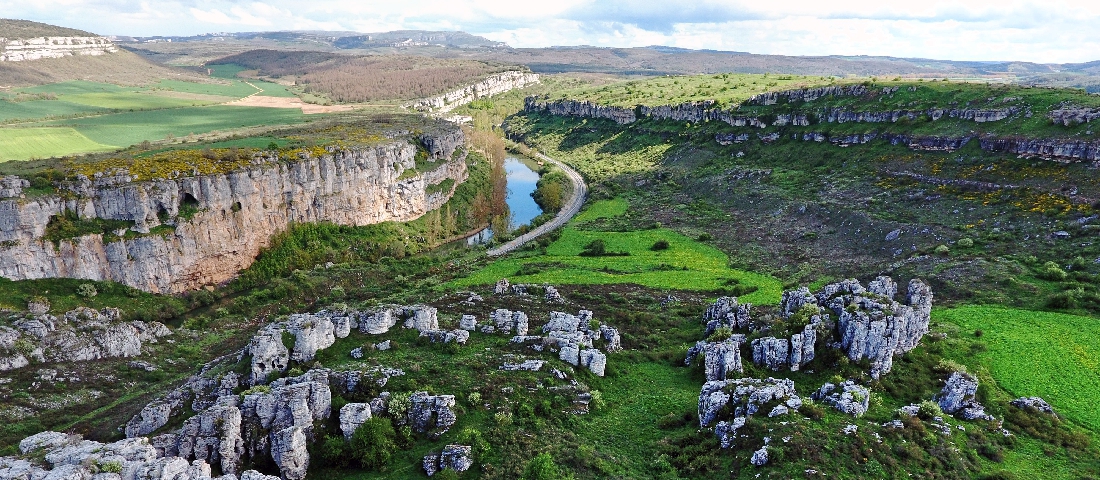 Preserve the area of “Las Loras”
Without harming the life of its inhabitants
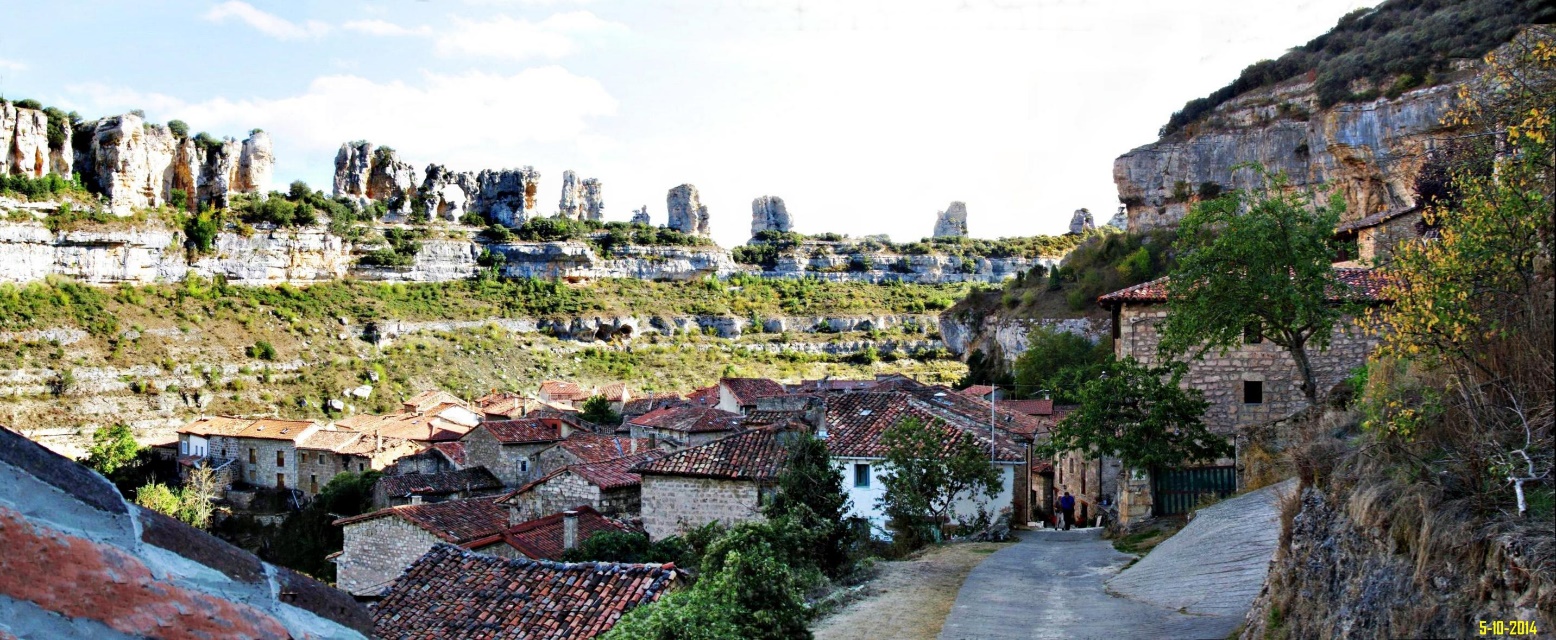 2006
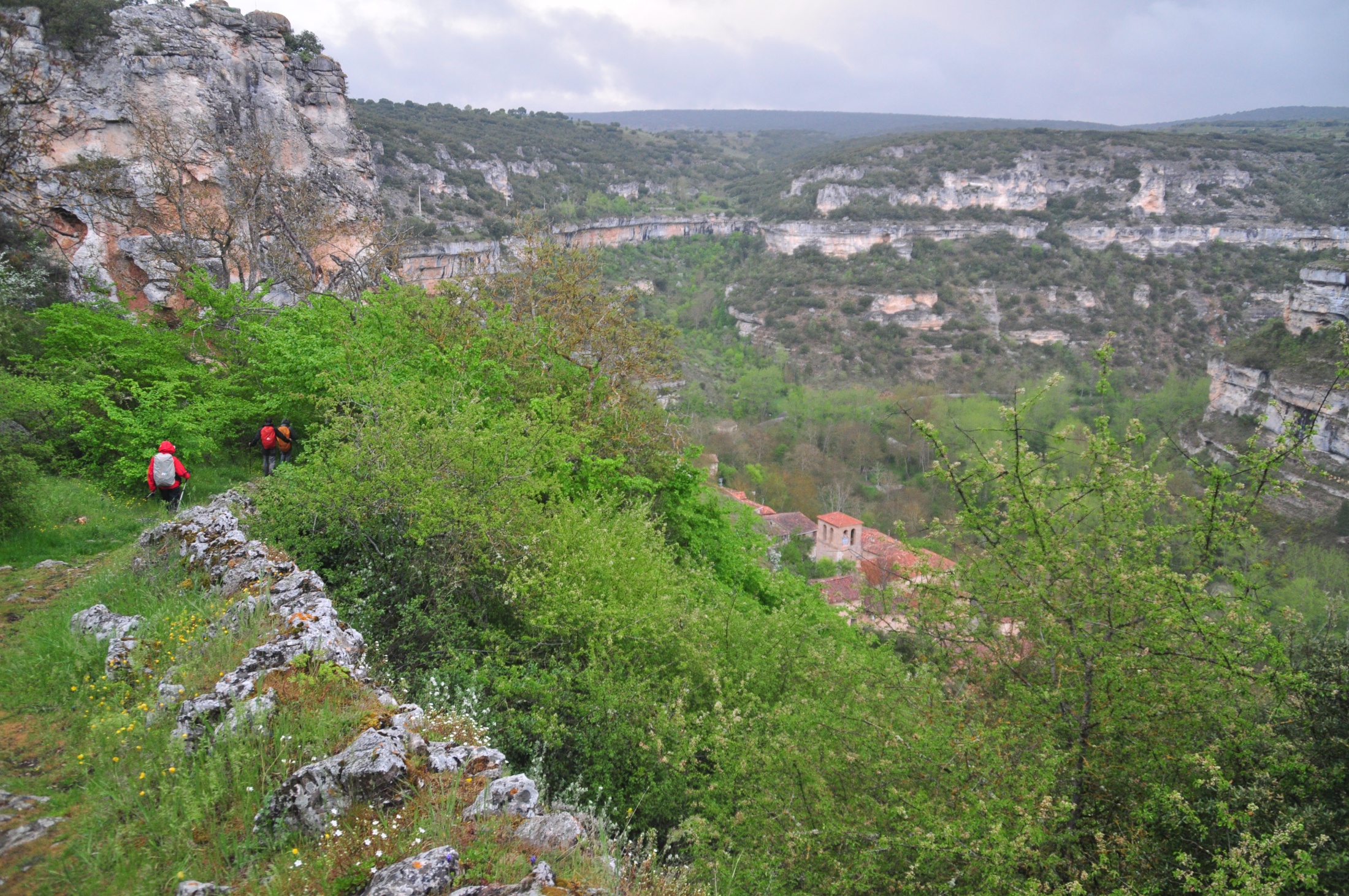 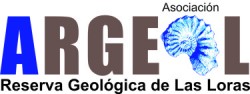 ARGEOL

Asociación para la Reserva Geológica de Las Loras

Association for the Geological Reserve of Las Loras
Gives legal and leadership support to this project.
WORKING TOGETHER
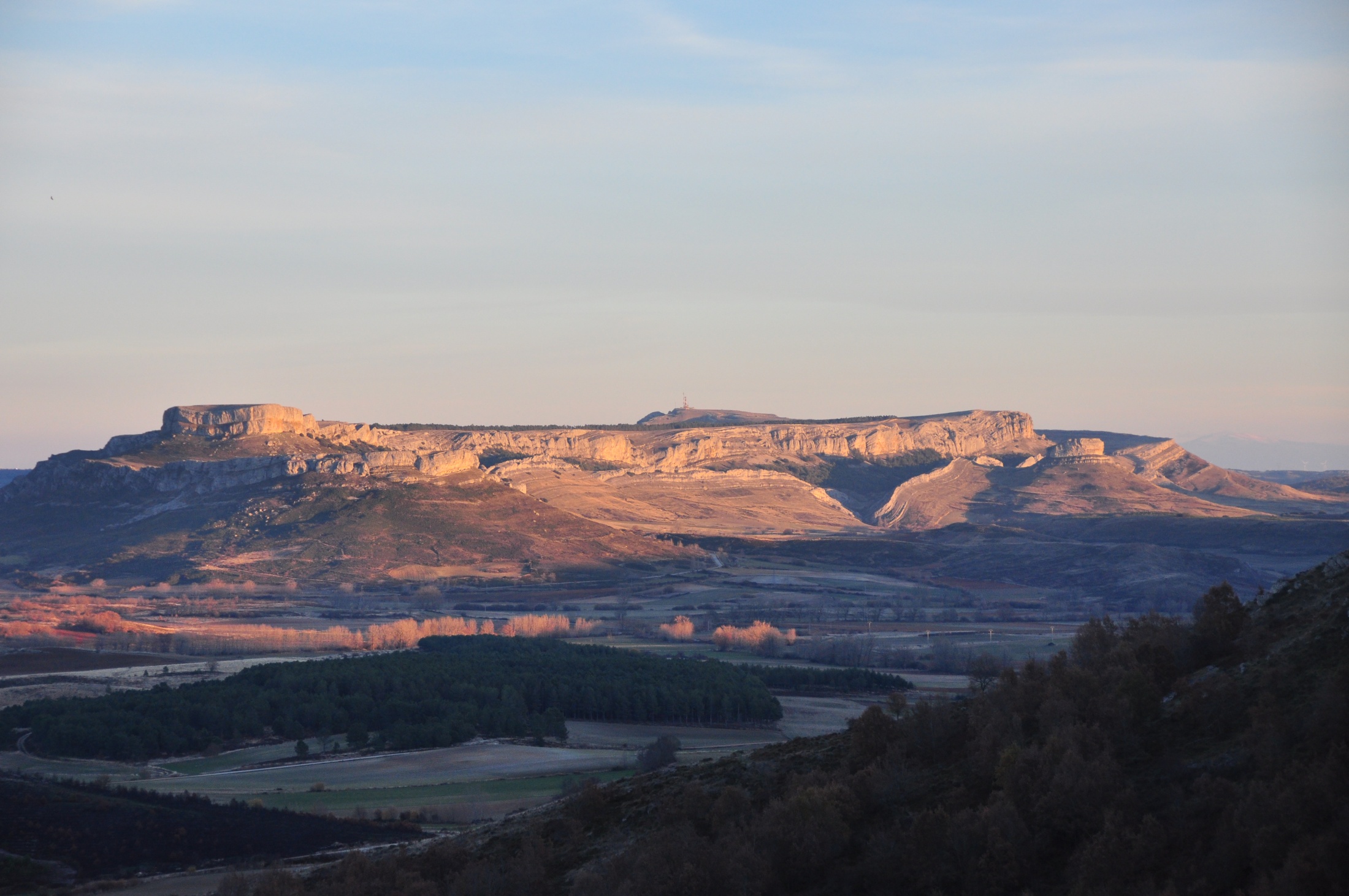 Local Action Groups
Provincial Councils of Burgos and Palencia
Universities of Valladolid and Burgos.
Creation of the Scientific Committee
Collaboration with local companies and associations
[Speaker Notes: To improve the stability of the project, they have signed treaties and created groups to popularize the geopark:]
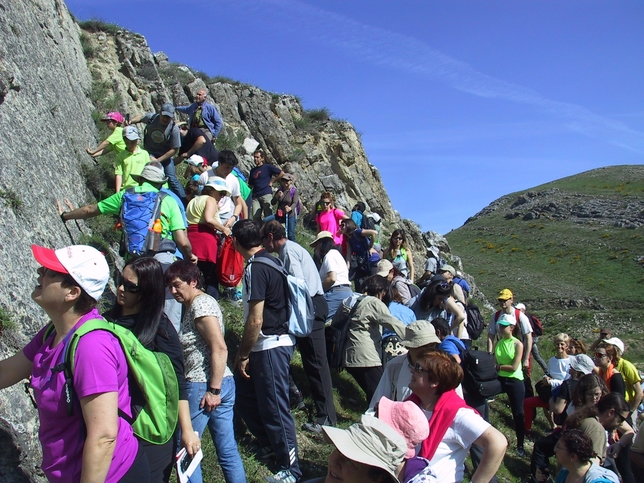 ACTIVITIES
Different activities like: volunteer days, environmental education programmes, geological week, lectures, landscape workshops…
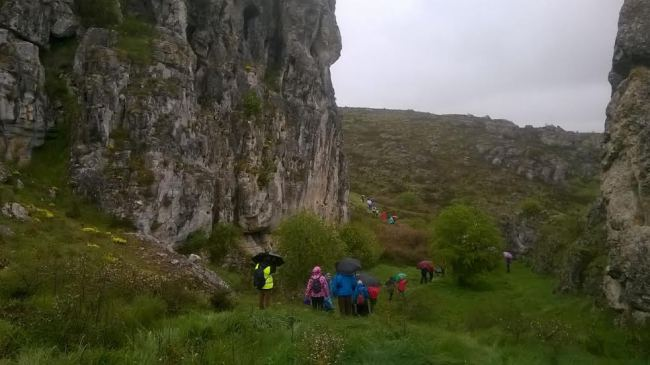 The creation of the volunteers group -“Amigos del Proyecto Geoparque Las Loras”
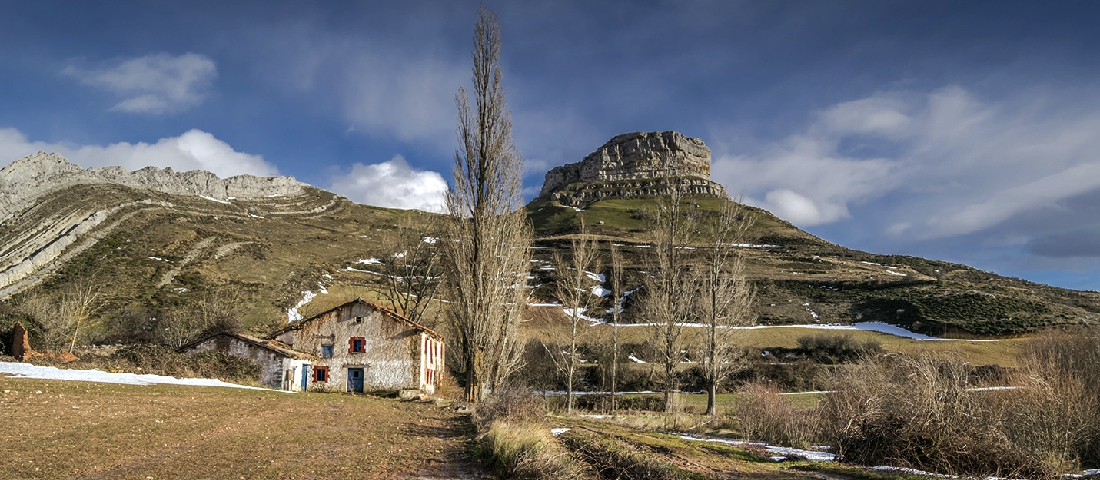 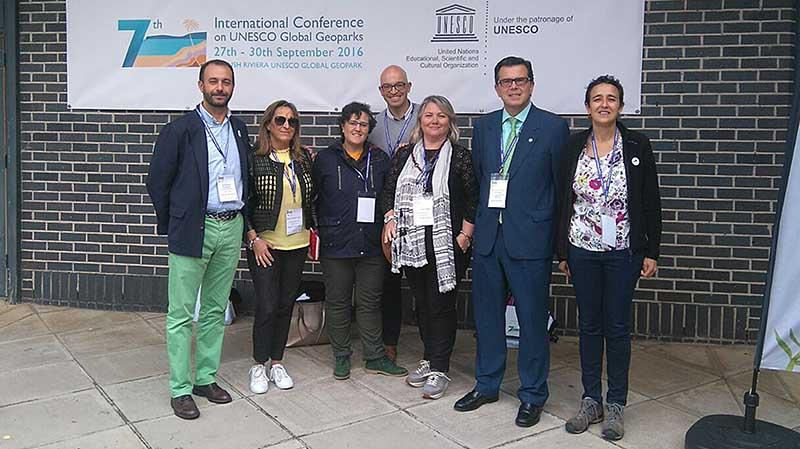 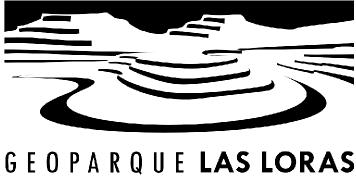 2017: Las Loras Geopark becomes a reality
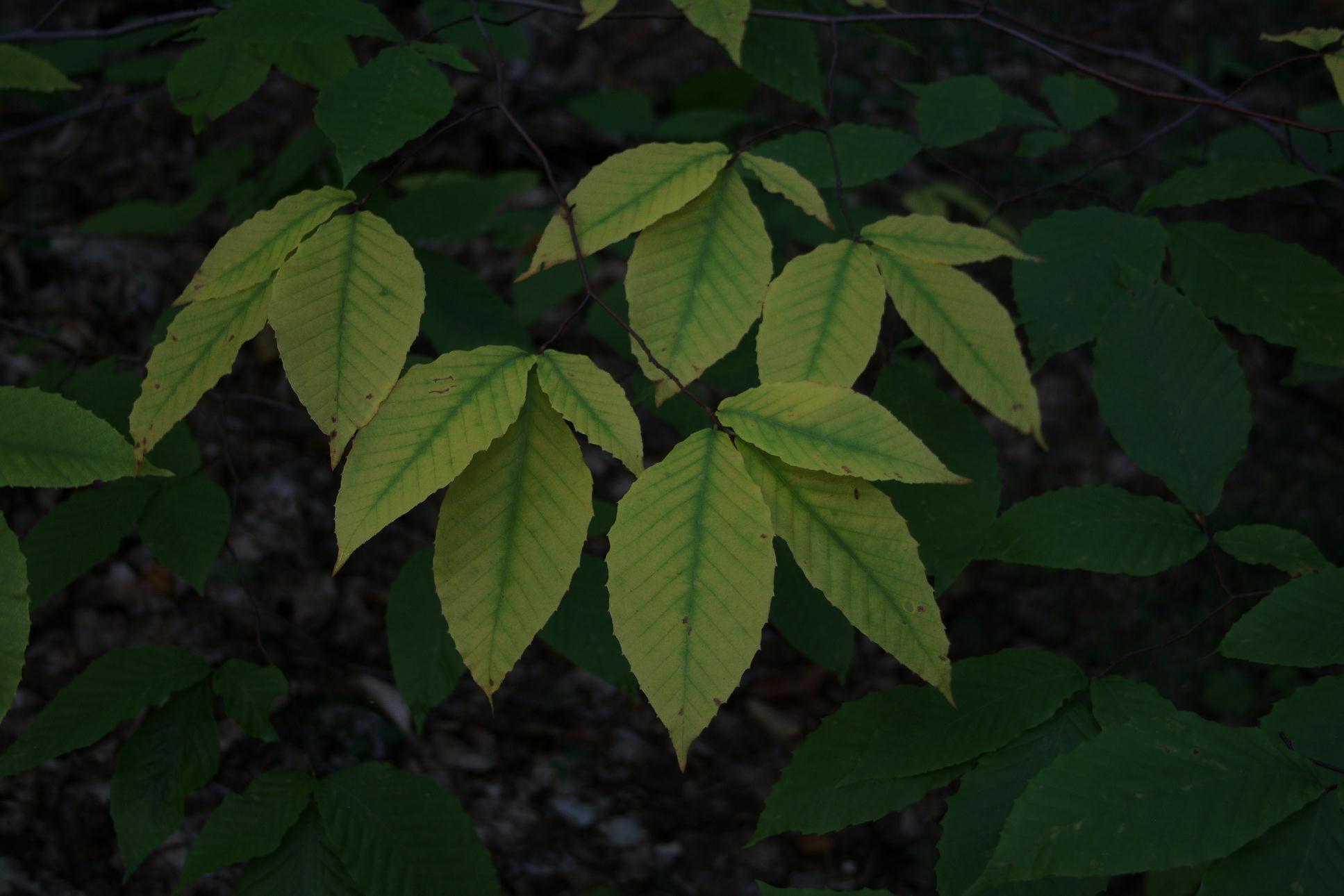 Campos de Amaya Secondary School celebrating the declaration of Las Loras as a geopark
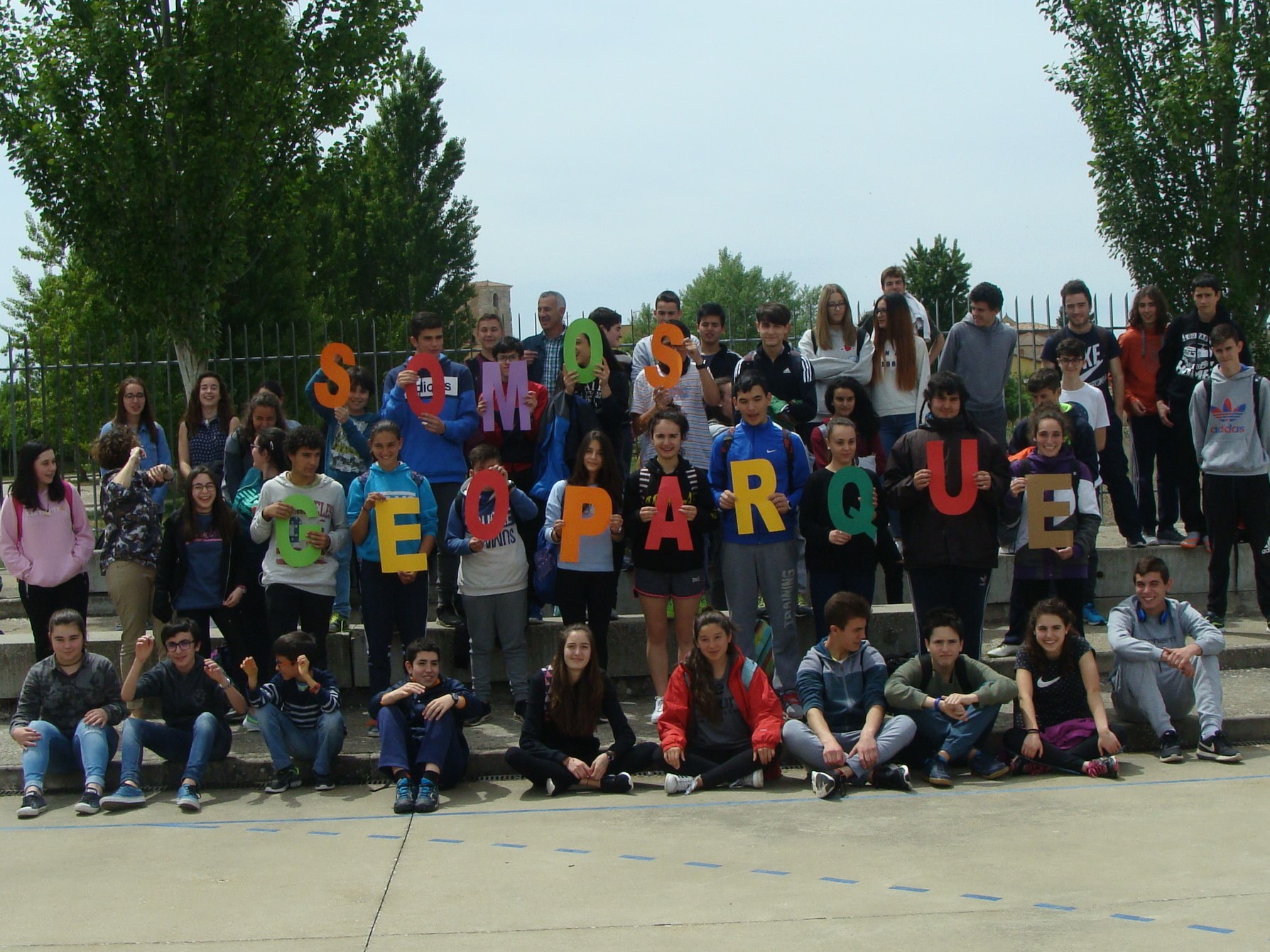